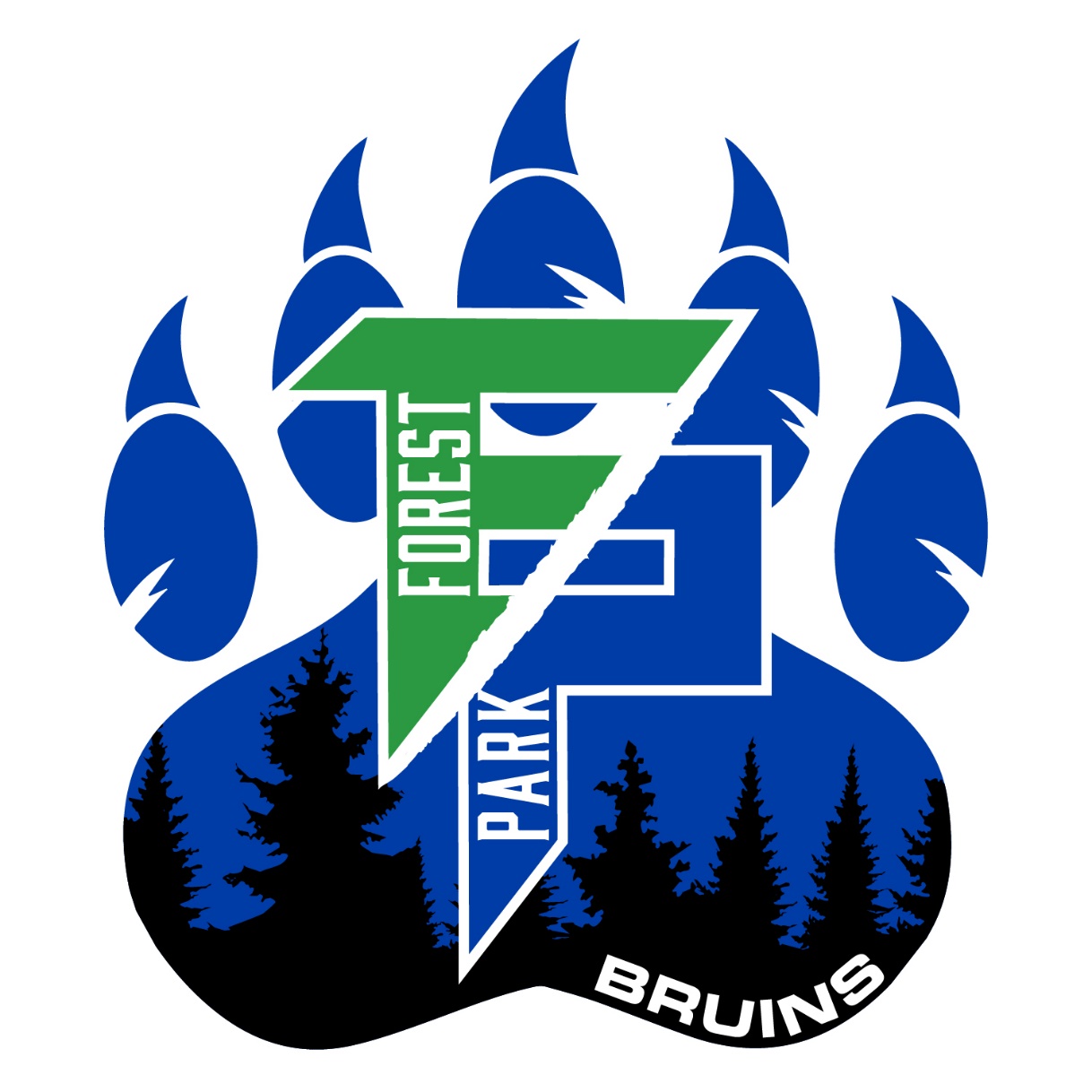 Forest Park HS 10th GradeParent WorkshopSY 2022-23
School Counseling Department
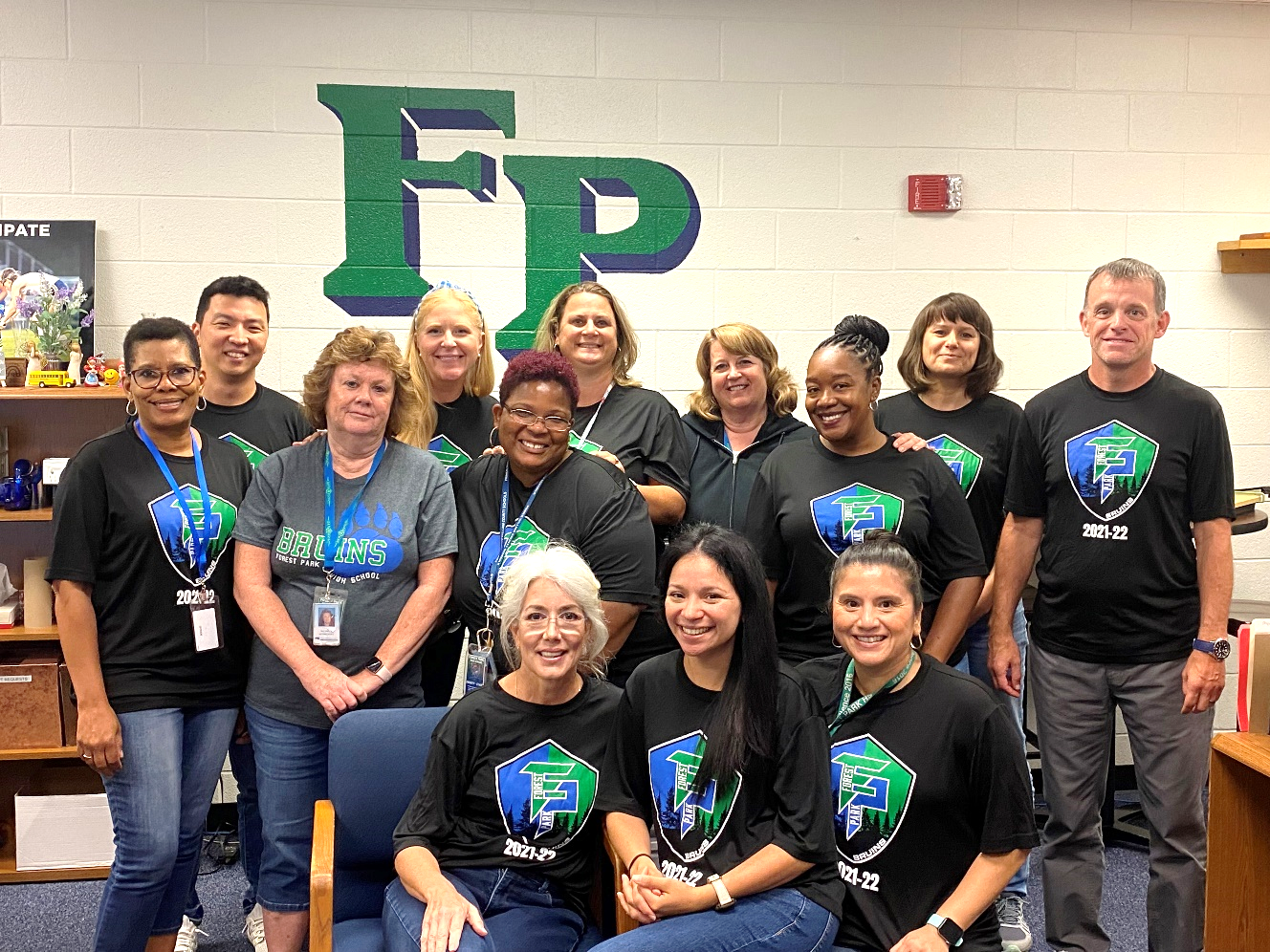 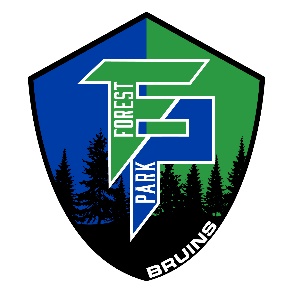 [Speaker Notes: SS - counselors introduce themselves]
How Students Access their School Counselor & 10th Grade Level Info
Students can make an  appointment with their school counselor by accessing Bookings through the School Counseling canvas page. 
In an emergency, students can be seen immediately by any school counselor, our school social worker, or school psychologist.
Grade level programs are uploaded onto our canvas page under the Academic button.
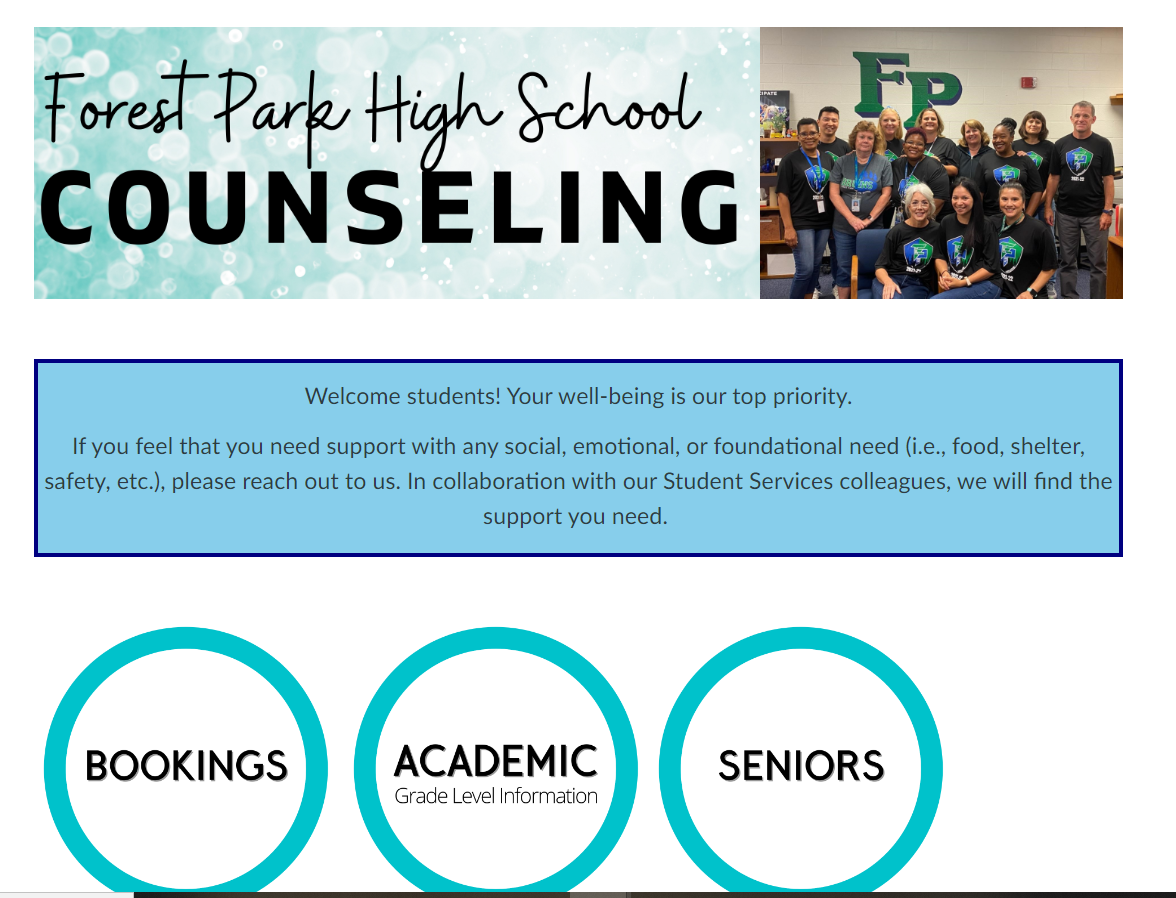 [Speaker Notes: AL]
Confidentiality
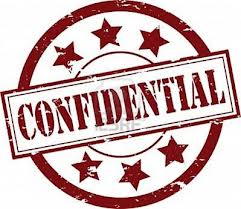 Conversations are kept confidential unless someone
is being hurt or is involved in something illegal.






Confidentiality Statement:
“If you tell me that someone is hurting you or you intend to hurt yourself or someone else, or that you are involved in something illegal, I must tell someone.”

this includes suicide, pregnancy, abortion, communicable diseases, and alcohol/drug abuse
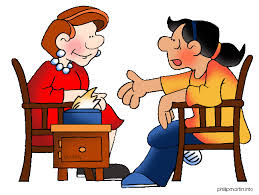 [Speaker Notes: AL]
Diploma Types
Advanced
 English		      	4 credits
 Math		     	4 credits
 Science	                    		4 credits 
 Social Studies	      	4 credits
 HPE I (CPR) & HPE II 		2 credits
 Econ & PF (Virtual)		1 credit
 World Language	                       3 of 1 or 2 of 2
 World Lang/Fine Art/CTE		1 credit
 Electives  (2 sequential)		2/3 credits
 (CTE exam/adv course)
Total  =   26 Credits
Standard
 English		      	4 credits
 Math		     	3 credits
 Science 	       	     	3 credits
 Social Studies	      	3 credits
 HPE (CPR) & HPE II       	 	2 credits
 Econ & PF (Virtual)		1 credit 
 World Lang/Fine Art/CTE		1  credit
 Electives  (2 sequential)		5 credits
 (CTE exam/adv course) 

Total  =  22 Credits
5 SOLs
1 Math (Alg I, Geom or Alg II)
1 Science (E Sci, Bio or Chem)
1 Social Studies (WH I, WH II or US/VA)
2 English Reading & Writing (Eng 11)
[Speaker Notes: TSmith]
Transcript & GPA
A transcript is an official record of a student’s classes, grades, and GPA.
To calculate a GPA:
Each grade earned is assigned a point value, for example, for standard classes:
A = 4 points	B+ = 3.4	       C+ = 2.4	D+ = 1.4		F = 0
		B   = 3.0	       C   = 2.0	D   = 1.0
At the end of the school year, add the point values for all final grades and divide by the total number of classes taken
Note, certain courses are weighted (worth more points)
Example:  an A in AP Psychology is worth 5 points, and 
                      an A in Advanced Biology is worth 4.5 points
When a student repeats a course previously taken, both grades will be recorded on their transcript.  Only the grade for the most recent attempt will be used in calculating the GPA.
[Speaker Notes: JF]
Promotion Requirements
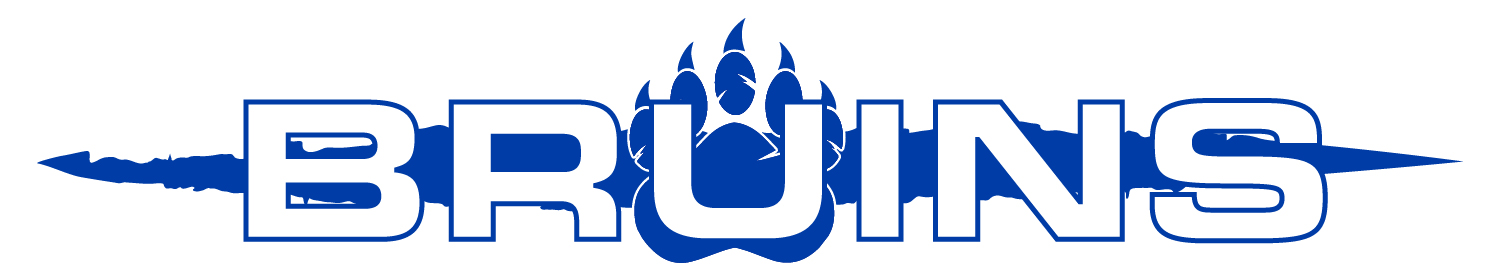 11th Grade - 	11 credits;  6 in core courses

		12th Grade -	16 credits;  9 in core courses
[Speaker Notes: TScott]
Athletic Eligibility Requirements
Must pass 5 subjects by the end of the semester and year to be academically eligible for Virginia High School League (VHSL) activities

Must earn at least 3 D’s and 2 C’s every 9 weeks to remain eligible (Prince William County School Board regulation)
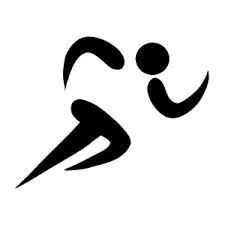 [Speaker Notes: TScott]
Parent-Teacher Conferences
Forest Park High School encourages parents to communicate with teachers in a variety of ways. 
 All parents should use ParentVue to monitor grades, classroom assignments, find teacher email addresses, attendance, etc.   
 Parents may also request to receive a progress report from a teacher via email.
Prior to requesting a parent-teacher conference:
 Check ParentVue for grades and/or missing assignments that may answer your question(s).
 If your question is not answered through ParentVue, call (703-583-3200) or email the teacher(s) with whom you have a concern or question.    
 If, after a period of ongoing phone or email contact, you feel it is necessary to schedule a face-to-face meeting, you should contact the teacher directly to arrange a mutually convenient time to meet.
 If you want to meet with three or more teachers, please contact your child’s School Counselor (571-589-3437) to setup.  Conferences are held Monday through Thursday at 2:15 pm.
Counseling assignments are:
Aimee Linder	A-Bo, Thornton-Ulloa
Tiffany Smith	Br-Di, Umana-Verneman
Judith Flores	Do-G, Verrine-Wa
Tera Scott	H-Kop, We-Williams
Andrew Miller	Kor-Mor, Wills-Yahya
Anna Phalan	Mos-Ren, Yang-Z
Elisabeth Neace	Reo-Thom
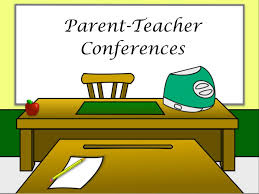 [Speaker Notes: AM]
Grade Reporting Periods
First Quarter	       44 Days	08/22 - 10/28
Second Quarter	       47 Days	11/01 – 01/27
1st Semester	      91 Days	08/22 - 01/27
Third Quarter	       43 Days	01/31 - 03/31
Fourth Quarter	       46 Days	04/11 – 06/15
2nd  Semester         89 Days	01/31 - 06/15
[Speaker Notes: AP]
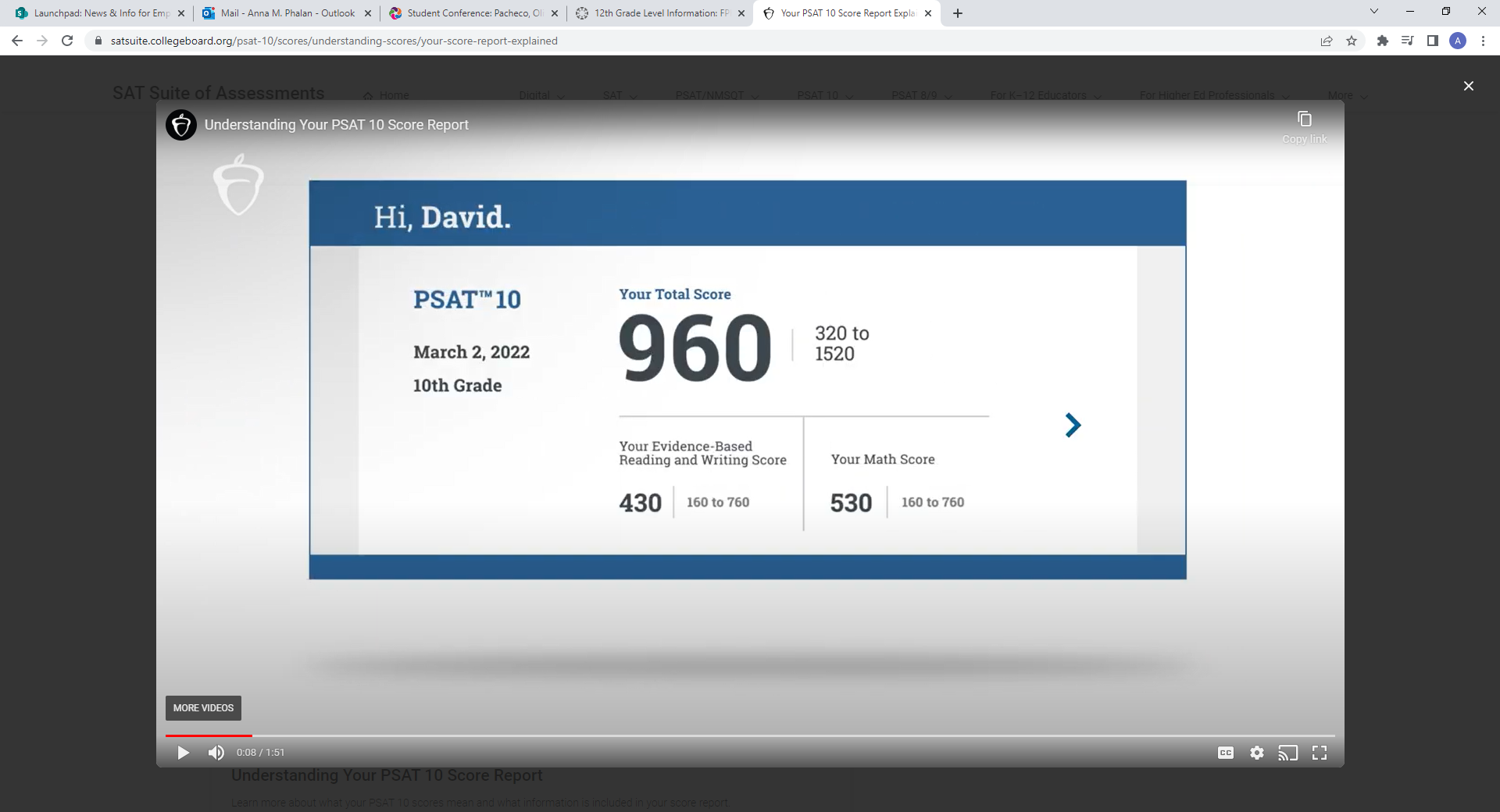 PSAT & Khan Academy
Counselors assisted 10th grader students setup and link their CollegeBoard and Khan Academy accounts.  Khan Academy provides customized practice SAT tests in the areas students need to improve. 
Juniors will take the PSAT again in October.  Most students take their SAT in the Spring of their Junior year, then again in August or Fall of in their Senior year if needed.
[Speaker Notes: AP]
AP Potential & DE Classes
Taking challenging classes is another way to prepare for college.  
The AP Potential section of the student’s PSAT score report lists AP classes the student may be successful in. 
Forest Park HS also offers DE (dual enrollment) classes through NOVA.
During scheduling, February 8th – 15th, students should let their Counselor know if they are interested in AP or DE classes.  
The most popular AP/DE classes taken Junior year are:
AP Eng 11  or  Eng 11 DE
AP US/VA History  or  US/VA History DE

**Note, the last day to make course request changes is June 15th, 2023**
[Speaker Notes: EN]
Summer School
Students take summer school in order to get ahead, make room in their school year schedules or recover grades.  Note, summer school is not free.  
The county offers summer school, in-person or online.  The links are below:

Summer School In-Person (at a different location each year):
https://www.pwcs.edu/academics___programs/summer_school/high_school_summer_school 

Virtual Prince William Online:
https://virtualhs.pwcs.edu/registration_information/how_to_register/summer_registration
[Speaker Notes: EN]
Provide support, resources and experiences to prepare all FPHS students for post-secondary education and the workforce
College and Career Planning Counseling Objective
[Speaker Notes: GB]
Pop Quiz
True/False

The number one factor in college admissions is SAT/ACT score
Over 30 % of FPHS seniors will attend NOVA
Only students with an Advanced Diploma are successfully college-bound.
Most of the jobs predicted to have the highest growth in next 5-10 years will NOT require a 4-year degree.
Colleges are looking for "well-rounded" students.
By junior year, your student should have decided on a college major/career choice.
*What is the occupation predicted to have the highest growth rate in the next 5-10 year?
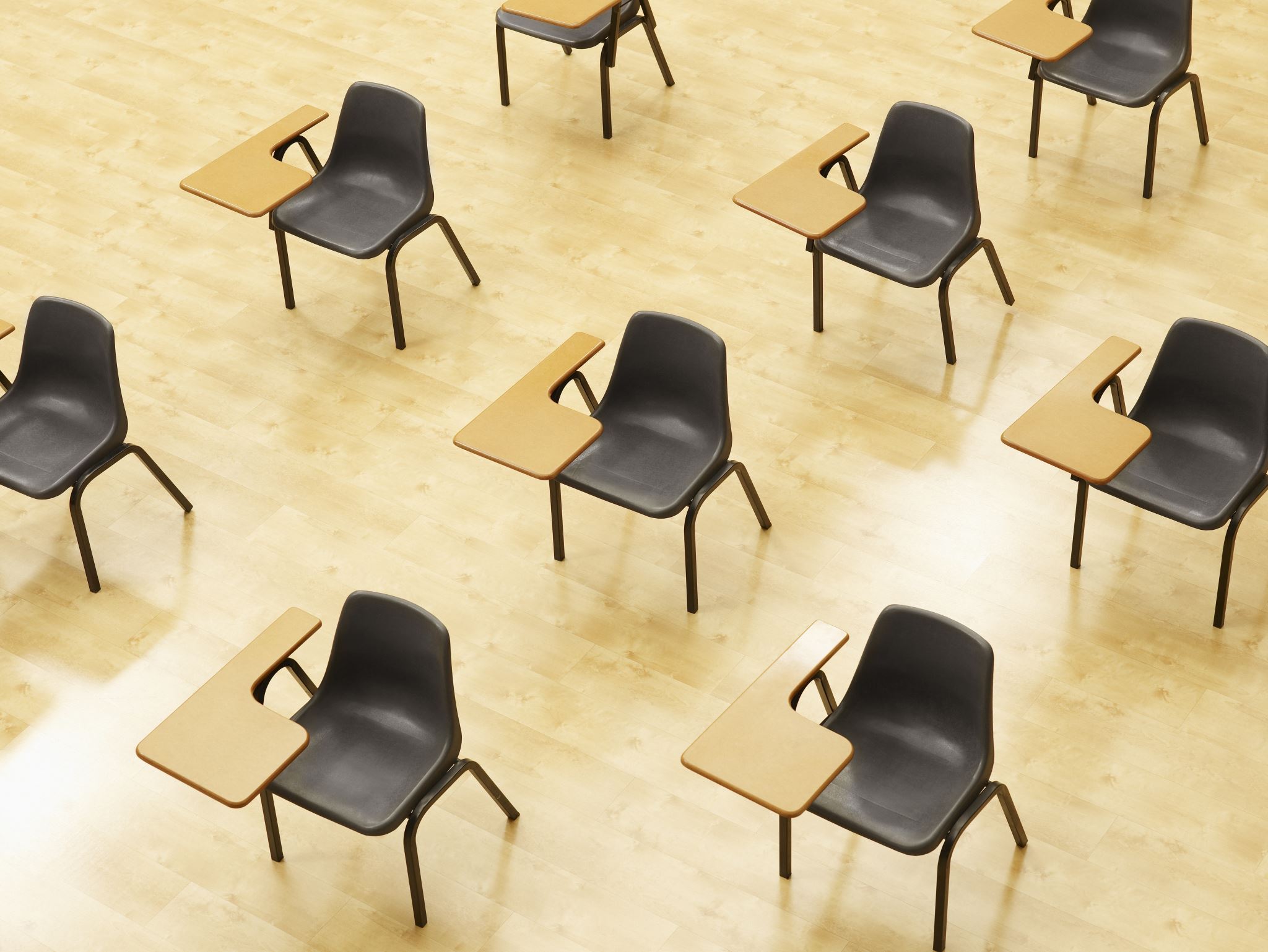 [Speaker Notes: GB]
Truths
The most important factor in college admissions is rigor of courses and grades.
30% of the class of '22 reported going directly to NOVA after graduation; however, it is highly likely that closer to 40% ended up going.
Colleges do NOT distinguish between "types" of diplomas. They evaluate individual transcripts against the backdrop of what is offered at the student's high school.
Colleges are not looking for a "list" of activities. They want commitment, consistency, and contribution. They do want a "well-rounded" freshman class each year.
The fastest job growth in the next 5-8 years will be in Healthcare, Computer/mathematical (IT), and Personal Care.
The occupation with the most growth (43%) is Nurse Practioner
[Speaker Notes: GB]
College and Career Readiness
[Speaker Notes: GB]
What 10th graders should be doing NOW
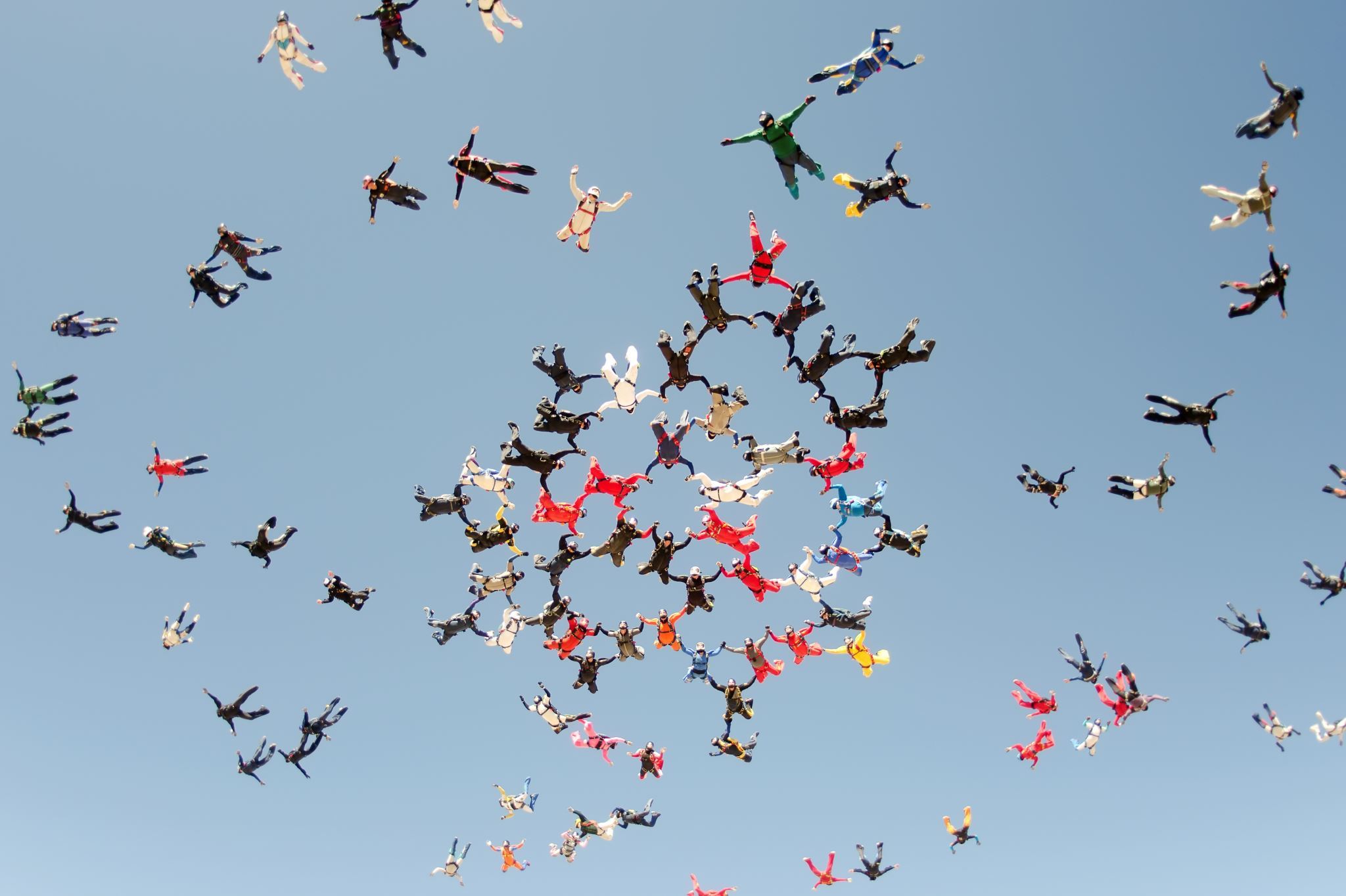 In Naviance, Exploring careers and completing:
Game Plan Survey
Career Interest Profile
Other:
Choosing electives relating to interests
Getting in the habit of reading email and counseling canvas announcements
Volunteering in an area of interest
[Speaker Notes: GB]
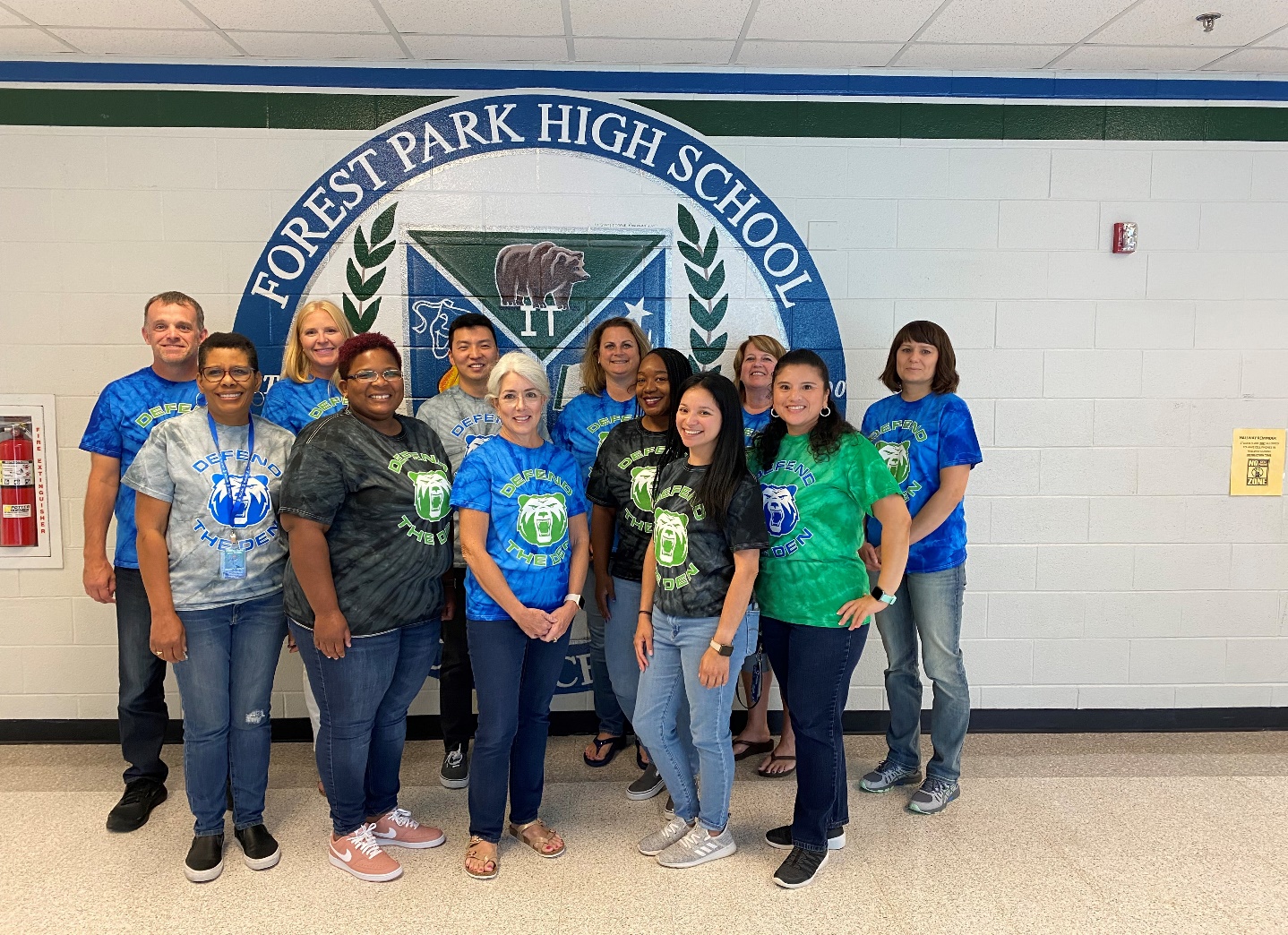 Thanks!
Q & A
School Counseling
Follow us on Twitter!
@fphscounseling
Your School Counseling Team
[Speaker Notes: SS]